Week  11
รหัสวิชา MCA1109 รายวิชา  การนำเสนอเชิงนิเทศศาสตร์
อ. อิสรี ไพเราะ(อ.ต๊ะ)
isaritiaw@gmail.com
MB. 0863583508
การเขียนเพื่อการประชาสัมพันธ์และการสื่อสารองค์กร
หลักการเขียนในงานประชาสัมพันธ์และการสื่อสารองค์กร
ความหมายประชาสัมพันธ์
     เป็นกระบวนการจัดการด้านการสื่อสารที่มีการวางแผนอย่างรอบคอบ เพื่อสร้างและรักษาไว้ซึ่งความสัมพันธ์อันดี และการสนับสนุนร่วมมือกันระหว่างองค์กรและกลุ่มประชาชนที่เกี่ยวข้องบนพื้นฐานของผลประโยชน์และความพึงพอใจร่วมกันทั้งสองฝ่าย
ความหมายการเขียนเพื่อการประชาสัมพันธ์
     การเขียนที่มุ่งสร้างความสัมพันธ์อันดีระหว่างองค์กรกับสาธารณชนเป้าหมายกลุ่มต่าง ๆ ซึ่งมักใช้เทคนิคการสร้างภาพลักษณ์ที่ดี โดยอาจอยู่ในรูปของข้อมูลข่าวสารที่ควบคุมได้หรือควบคุมไม่ได้
     - เขียนเพื่อบอกกล่าวให้เข้าใจ
     - เขียนเพื่อแก้ไขความเข้าใจผิด
ลักษณะสำคัญของการเขียนเพื่อการประชาสัมพันธ์
     - เป็นการเขียนที่มีวัตถุประสงค์ชัดเจน ได้แก่
          * อธิบายรายละเอียดเกี่ยวกับเรื่อง หรือบุคคลใดบุคคลหนึ่ง 
          * ชี้แจงแสดงเหตุผล
          * ให้สาระความรู้
          * แสดงความคิดเห็น
          * โน้มน้าวให้เกิดทัศนคติ หรือพฤติกรรมอย่างใดอย่างหนึ่ง
ลักษณะของการเขียนเพื่อการประชาสัมพันธ์และการสื่อสารองค์กร
1. เน้นการเผยแพร่ (publicity) การให้ข้อมูล (information) ข้อเท็จจริง (fact) แก่กลุ่มประชาชนเป้าหมาย เพื่อให้ได้รับรู้ว่าองค์การทำอะไร ทำอย่างไร ทำเมื่อใด เพื่ออะไร เพราะอะไร ที่ไหน เพื่อให้ประชาชนได้รับทราบ เข้าใจในการปฏิบัติงานและกิจกรรมนั้น ๆ       
2. มีลักษณะของการเขียนโน้มน้าวชักจูงให้กลุ่มประชาชนเป้าหมายคล้อยตาม โดยยกส่วนที่ดีให้เห็นอย่างชัดเจนและใช้ภาษาให้เหมาะสมกับกลุ่มประชาชนเป้าหมายเพื่อสร้างความน่าเชื่อถือ ศรัทธาให้เกิดขึ้นกับองค์การ
ลักษณะของการเขียนเพื่อการประชาสัมพันธ์และการสื่อสารองค์กร
3. เขียนแบบอธิบาย แถลง ชี้แจงอย่างชัดเจน เพื่อให้ประชาชนเข้าใจรายละเอียดและน่าเชื่อถือ โดยไม่เกิดความเคลือบแคลงใจ บางครั้งอาจต้องมีการอ้างอิงแหล่งข้อมูลที่น่าเชื่อถือ
4. นำจุดเด่นขององค์การมากล่าว เพื่อสร้างความเลื่อมใสศรัทธา หรือภาพลักษณ์อันพึงประสงค์
ลักษณะของการเขียนเพื่อการประชาสัมพันธ์และการสื่อสารองค์กร
5. ให้ความสำคัญอย่างยิ่งในการอ้างแหล่งข้อมูลที่น่าเชื่อถือ ต้องอธิบายเหตุการณ์ต่าง ๆ ให้เข้าใจอย่างชัดเจน มีเหตุผลสอดคล้องกันอย่างมีน้ำหนัก ต้องใช้ถ้อยคำที่สามารถสร้างความเชื่อมั่นแก่ผู้รับสาร พร้อม ๆ กันนั้น อาจมีการชักจูงใจ
6. ให้ความสำคัญกับการทำให้ผู้รับสารได้รับรู้ความเคลื่อนไหวต่าง ๆ ด้วยความรู้สึกแบบผูกพันและมีส่วนร่วมระหว่างตนเองกับเพื่อนร่วมงานและระหว่างตนเองกับองค์การ
ประเภทของงานเขียนเพื่อการประชาสัมพันธ์
งานเขียนประชาสัมพันธ์ผ่านสื่อประเภทที่ควบคุมได้
งานเขียนที่มีวัตถุประสงค์เฉพาะกิจ
งานเขียนเพื่อเตรียมไว้เป็นบทพูดในโอกาสสำคัญ
งานเขียนเพื่อนำไปสู่การผลิตรายการ การโฆษณา หรือการประชาสัมพันธ์เพื่อเผยแพร่ผ่านสื่ออิเล็กทรอนิกส์แต่ละประเภทด้วยตัวขององค์กรเอง
งานเขียนและการออกแบบข้อความเพื่อเผยแพร่ทางสื่อใหม่ในรูปแบบต่างๆ
งานเขียนเพื่อการบริหารจัดการภายในองค์กร
งานเขียนลักษณะพิเศษอื่นๆ
ประเภทของงานเขียนเพื่อการประชาสัมพันธ์
งานเขียนประชาสัมพันธ์ผ่านสื่อประเภทที่ควบคุมไม่ได้
=  งานเขียนที่นักประชาสัมพันธ์จัดทำขึ้นเพื่อขอความร่วมมือสื่อมวลชนประเภทต่างๆ ให้ช่วยดำเนินการเผยแพร่ผ่านช่องทางสื่อต่างๆ
ประเภทของงานเขียนเพื่อการประชาสัมพันธ์
แบ่งตามลักษณะของงานเขียน
ข่าวประชาสัมพันธ์
บทความเพื่อการประชาสัมพันธ์
การเขียนเพื่อการประชาสัมพันธ์ในโอกาสพิเศษ
ข่าวประชาสัมพันธ์
ข่าวกิจกรรมขององค์การ
ข่าวกิจกรรมสาธารณะประโยชน์หรือข่าวการกุศล
ข่าวเพื่อให้ความรู้ความเข้าใจ
ข่าวเพื่อแสวงหาการมีส่วนร่วม
ข่าวชี้แจงหรือให้ข้อมูลเพื่อแก้ไขความเข้าใจผิด
ข่าวประชาสัมพันธ์ของบุคคล
บทความเพื่อการประชาสัมพันธ์
บทความแนะนำ
บทความแสดงความคิดเห็น
บทความวิชาการ
บทความแฝงโฆษณา
การเขียนเพื่อการประชาสัมพันธ์ในโอกาสพิเศษ
การเขียนสุนทรพจน์และคำปราศรัยเพื่อการประชาสัมพันธ์ 
การกล่าวปราศรัยหรือสารจากประธานกรรมการ // การกล่าวอวยพร หรือ สารแสดงความยินดี หรือ สารอวยพร // การกล่าวสดุดี // การกล่าวรายงาน // การกล่าวเปิดงาน // การกล่าวต้อนรับ
การเขียนประกาศหรือแถลงการณ์เพื่อการประชาสัมพันธ์
ประกาศแจ้งให้ทราบโดยทั่วไป // ประกาศหรือแถลงการณ์เพื่อป้องกันหรือแก้ไขความเข้าใจผิด
การเขียนคำขวัญเพื่อการประชาสัมพันธ์
คำขวัญประจำหน่วยงาน องค์การ สถาบัน // คำขวัญรณรงค์
* เป็นงานสร้างสรรค์และเป็นศิลปะ
          * เป็นงานเขียนที่มีลักษณะชักจูงใจ

หลักเกณฑ์การเขียนเพื่อการประชาสัมพันธ์
     - เขียนให้ถูกหลักไวยากรณ์ เรื่องตัวสะกด การเว้นวรรคตอน การใช้คำเชื่อม การแบ่งย่อหน้า
     - เนื้อหาหรือเรื่องราวที่ต้องการให้ผู้อ่านรับรู้ต้องชัดเจนว่าเป็นข้อเท็จจริง เป็นความคิดเห็นหรือเป็นการถ่ายทอดอารมณ์ความรู้สึกอย่างใดอย่างหนึ่ง
- เขียนให้เข้าใจง่าย โดยให้หลักการระบุว่า ใคร ทำอะไร เกิดผลอะไร
     - นำเสนอแนวคิดหรือมุมมองใหม่ ๆ ที่ผู้อ่านยังไม่เคยรู้หรือคิดไม่ถึง
     - เขียนในลักษณะที่สร้างสรรค์มีเอกลักษณ์เฉพาะตัว
     - จัดลำดับเรื่องราวให้สอดคล้องสัมพันธ์กัน โดยใช้คำเชื่อมที่เหมาะสม เช่น กับ แก่ แต่ ต่อ ที่ ซึ่ง อัน
     - เขียนโดยมุ่งตรงไปยังกลุ่มเป้าหมายผู้อ่านให้รู้สึกเสมือนว่ากำลังอ่านจดหมายที่มีผู้ตั้งใจเขียนถึงเขาโดยตรง
     - ใช้ถ้อยคำภาษาได้ถูกต้องตามความเหมาะสมกับระดับของผู้รับสารเป้าหมาย
เขียนอย่างไรให้บรรลุวัตถุประสงค์เพื่อการประชาสัมพันธ์
     - เขียนอย่างสร้างสรรค์
     - เขียนอย่างมีรสนิยมก่อให้เกิดความรู้สึกเชิงบวก
     - เขียนอย่างรอบคอบระมัดระวังโดยคำนึงถึงผลที่จะตามมาเสมอ
     - เขียนอย่างถ่อมตัวไม่โอ้อวด
     - เขียนอย่างซื่อสัตย์
ปัจจัยที่ต้องพิจารณาประกอบการเขียนเพื่อการประชาสัมพันธ์
     - นโยบายและลักษณะการดำเนินงานขององค์กร
     - กลุ่มเป้าหมายผู้รับสาร
     - เนื้อหาเรื่องราวที่จะนำเสนอ
     - สื่อที่ใช้เผยแพร่ (สุนิสา ประวิชัย)
HOMEWORK งานกลุ่มเลือกสินค้ามา 1 ชิ้น เขียนข่าวประชาสัมพันธ์
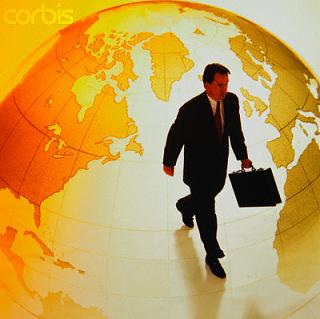 การพูดและการนำเสนอเพื่องานประชาสัมพันธ์และการสื่อสารองค์กร
หัวข้อเนื้อหา
ความหมายของการพูดเพื่องานประชาสัมพันธ์และการสื่อสารองค์กร
วัตถุประสงค์ของการพูดในงานประชาสัมพันธ์และการสื่อสารองค์กร
ประเภทของการพูดในงานประชาสัมพันธ์
หลักการและแนวทางปฏิบัติในการพูดเพื่องานประชาสัมพันธ์และการสื่อสารองค์กร
กระบวนการสร้างสารและการนำเสนอ
อ.สุภาภรณ์  วิมลชัยฤกษ์
กระบวนการสร้างสารและการนำเสนอ
การนำเสนอข้อมูล ความรู้ หรือเรื่องราวต่างๆให้ผู้ฟังเข้าใจรวมทั้งมีความสุขกับการรับฟัง
นับว่าเป็นความสามารถพิเศษอย่างหนึ่ง
ปัญหา อย่างหนึ่งที่เกิดขึ้นได้แก่ การนำเสนอที่สร้างความเบื่อหน่ายและกลายเป็นการสร้างความไม่พอใจให้ผู้ฟัง
	 	- พบเห็นได้จากการนำเสนอผ่านสื่อต่าง ๆ ที่นำมาใช้เป็นช่องทางของการนำเสนอเช่น ทางโทรทัศน์ วิทยุ หนังสือพิมพ์
		- ในเวทีที่มีการอภิปราย ปาฐกถา
		- สภาผู้แทนราษฎร
		- ชั้นเรียนที่มีครู/อาจารย์เป็นผู้นำเสนอและผู้เรียนเป็นผู้ฟัง
การเตรียมการเพื่อ "การออกแบบสาร"
การออกแบบสาร หมายถึง การจัดกระทำความรู้ ความคิด หรือเรื่องราวที่เป็นเนื้อหาสาระต่าง ๆ ทั้งที่อยู่ในรูปของนามธรรม ไม่สามารถมองเห็นด้วยตา ได้ยินด้วยหู หรือรับรู้ได้ด้วยสัมผัสต่าง ๆ และรวมทั้งที่เป็นรูปธรรม ให้อยู่ในสภาพที่สามารถใช้สำหรับการนำเสนอผ่านสื่อให้ผู้อื่นรับรู้ รับทราบ หรือเรียนรู้ได้ในสถานการณ์ต่างๆ ดังนั้นการออกแบบสารเพื่อการนำเสนอจึงมีความสัมพันธ์กับช่องทางของการนำเสนอ ซึ่งหมายถึง "สื่อ" ต่างๆ นั่นเอง สื่อแต่ละประเภท แต่ละชนิดมีหลักการและกระบวนการออกแบบสารที่ต้องการนำเสนอแตกต่างกัน
ข้อคำนึงถึง "การออกแบบสาร"
เมื่อท่านจะทำการนำเสนอ ท่านต้องการนำเสนอ สาระอะไร ให้กับผู้ฟัง หรือผู้ชมของท่าน ?
ผู้ฟัง หรือ ผู้ชม ของท่าน ต้องการรู้เรื่องอะไร จากการนำเสนอของ ท่าน ?
อะไรบ้างที่ท่านคาดว่าผู้ฟัง จะได้รับผิดพลาดไป จาก ความต้องการของพวกเขาในการนำเสนอของท่าน ?
ข้อคำนึงถึง "การออกแบบสาร"
สาระอะไร 
เป็นการกำหนดจุด ประสงค์และเนื้อหาสำหรับการออกแบบสารที่จะนำเสนอ 
 ต้องการรู้ เรื่องอะไร 
เป็นการทราบว่าผู้ฟังต้องการรู้เรื่องอะไร การที่จะทราบความต้องการได้นั้นอาจต้องมีการสอบถามหรือสำรวจให้ทราบเป็นที่แน่ชัด ด้วยกระบวนการดังกล่าวมีขั้นตอน และวิธีการหลากหลาย แต่สุดท้ายต้องได้คำตอบว่า ผู้ฟังต้องการรู้เรื่องอะไรบ้าง เพื่อนำไปตรวจสอบกับเนื้อหา และกำหนดจุดประสงค์เพื่อการประเมินในประเด็นแรก
แนวทางการปฏิบัติ
สำคัญของการนำเสนอจึงอยู่ที่ “ความสามารถนำเสนอให้ตรงกับความต้องการของ ผู้ฟัง” ซึ่งเป็นจุดเริ่มต้นของหลักการออกแบบสาร คือ การนำสารที่ตรงตามความต้องการของผู้ฟัง หรือ ผู้ชมมานำเสนอให้ได้ โดยให้ความสำคัญกับการปฏิบัติตามขั้นตอนต่อไปนี้
แนวทางการปฏิบัติ
1. ค้นหาสาระที่เป็นความต้องการที่ผู้ฟังต้องการให้ได้ สิ่งที่ท่านคิดว่าสำคัญอาจไม่ตรงกับความคิดว่าสำคัญของผู้ฟัง	2. ยอมรับความแตกต่าง และความไม่แน่นอนที่อาจจะเกิดขึ้นในเนื้อหา สาระ และประเด็นที่จะนำเสนอในแต่ละครั้ง	3. จัดกระทำสาระที่จะนำเสนอให้อยู่ในรูปแบบที่สามารถรับรู้ได้ เข้าใจได้อย่างชัดเจน และนำเสนอให้ครอบคลุมรอบด้าน
แนวทางการปฏิบัติ
4. ให้ความสำคัญกับหลักการและกระบวนการใช้สื่อ การผลิตสื่อ การออกแบบสื่อที่เป็นภาพ กราฟิก ตัวอักษร สี รวมทั้งเสียงที่ใช้ ทั้งที่เป็นเชิงปริมาณและเชิงคุณภาพของส่วนประกอบที่นำเสนอในสื่อแต่ละประเภทและแต่ละชนิด	5. การอธิบายและขยายความในเรื่องที่ยากต่อการเข้าใจให้เป็นเรื่องที่ง่ายต่อการ เข้าใจ รวมทั้งการสร้างให้เกิดความสมดุล ถูกต้อง กับสาระที่มีความซับซ้อนหรือยากต่อการเข้าใจ กับ สาระที่ไม่ซับซ้อนหรือง่ายต่อความเข้าใจ
ขั้นตอนและกระบวนการนำเสนอ
การนำเสนอ(Presenting) เป็นศาสตร์(วิธีการ)ของการสื่อสาร(Communication) ซึ่งเป็นกระบวนการถ่ายทอด สาร(message) จากฝ่ายหนึ่งที่เรียกว่าผู้ส่งสาร(sender)ไปสู่อีกฝ่ายหนึ่งที่เรียกว่า ผู้รับสาร(receiver) โดยผ่านช่องทางของ สื่อ(channel)
ขั้นตอนและกระบวนการนำเสนอ
การนำเสนอ คือ กระบวนการ วิธีการ เพื่อให้รู้ ให้ทราบ ให้เข้าใจ ในกิจกรรมขององค์กร ของสถาบัน ของหน่วยงาน ได้อย่างชัดเจน	การนำเสนอ คือ การถ่ายทอดเนื้อหา สาระที่ผสมผสานกันระหว่าง ศิลปะการพูด กับ การแสดงข้อมูล ในรูปแบบต่างๆ ผ่านสื่อและอุปกรณ์ได้อย่างเหมาะสม
รูปแบบการนำเสนอที่นิยมใช้
มี ผู้นำเสนอ และใช้ เอกสารประกอบ(Handout)เป็นส่วนร่วมในการนำเสนอ
มี ผู้นำเสนอ ใช้ วัสดุ-อุปกรณ์เครื่องฉาย เป็นสื่อ และมี เอกสารประกอบ เป็นส่วนร่วม
จัดเป็น Display ในรูปของนิทรรศการ ที่ใช้ Post line เป็นเส้นนำทาง และ(อาจ)มี เอกสารประกอบ เป็นส่วนร่วม
แบบฝึกหัดท้ายบท
1)	ข้อคำนึงถึงการออกแบบสารประกอบไปด้วยอะไรบ้าง
2) รูปแบบการนำเสนอที่เป็นที่นิยมมีกี่แบบ อะไรบ้าง
3) เพราะเหตุใดการออกแบบสาร การนำเสนอ ผู้ฟัง จึงมีความสัมพันธ์
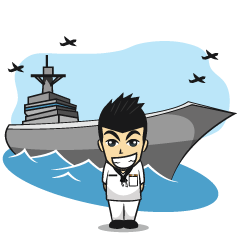 คำถามท้ายบท
1. จงนิยามความหมายของการพูดตามที่นักศึกษาเข้าใจ
2. นักศึกษาคิดว่าการพูดมีความสำคัญต่องานประชาสัมพันธ์และสื่อสารองค์กรอย่างไร จงอธิบายมาพอสังเขป
3 . การพูดในการประชาสัมพันธ์มีวัตถุประสงค์ที่หลากหลาย แต่หัวใจสำคัญของการพูดในงานประชาสัมพันธ์คืออะไร 
4. การพูดในปัจจุบันมีความแตกต่างจากการพูดในอดีต เนื่องจากเป็นการพูดเพื่อสร้างความรู้ความเข้าใจแล้ว การพูดในปัจจุบันยังมีจุดประสงค์ใดอีกบ้าง
5. นักประชาสัมพันธ์ควรมีหลักการในการพูดอย่างไรบ้าง จงอธิบายมาพอสังเขป